Les modes de transport
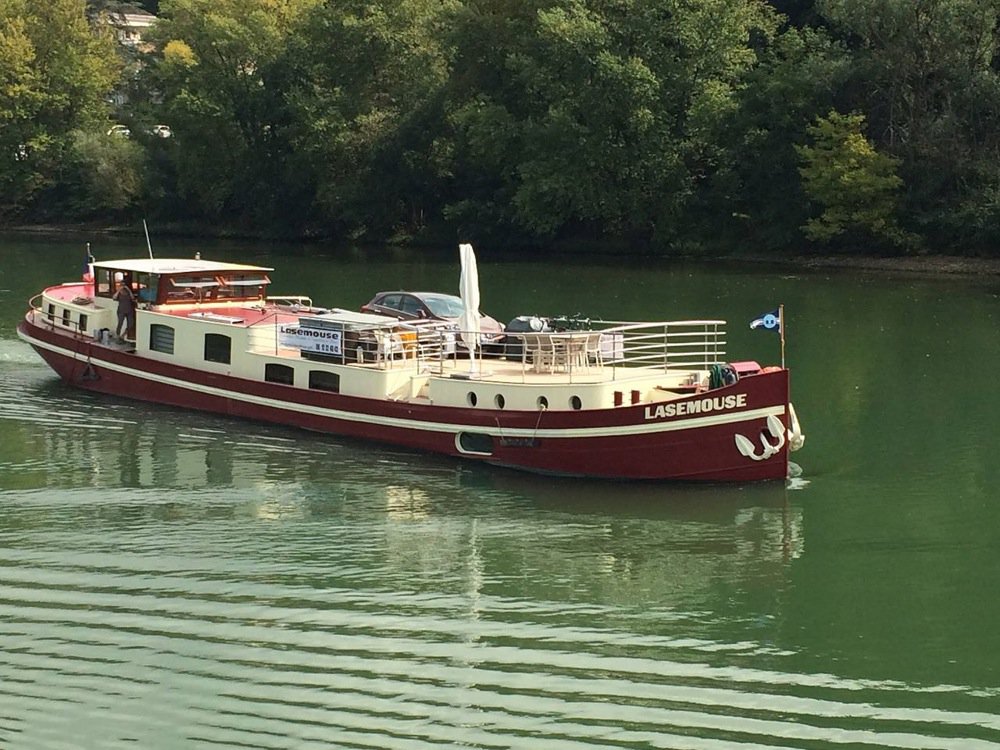 Un Ferry
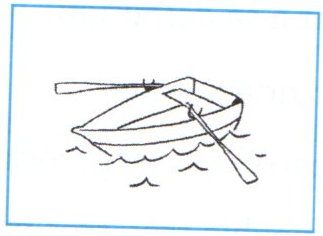 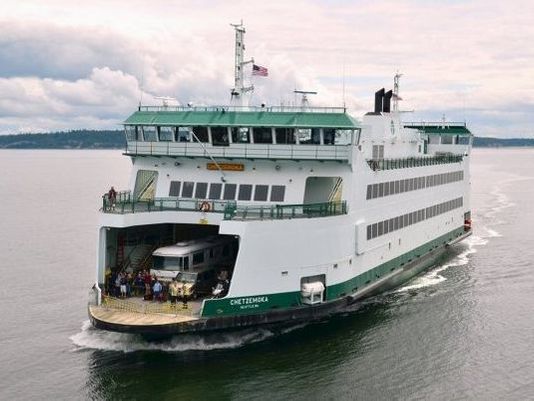 Un paquebot
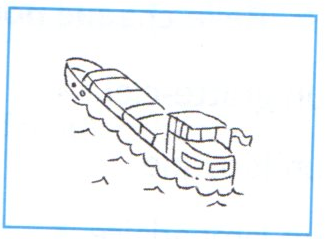 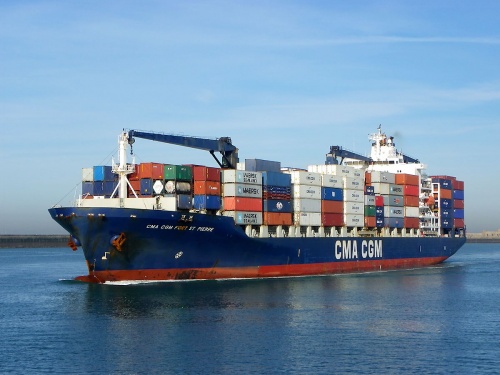 Une péniche
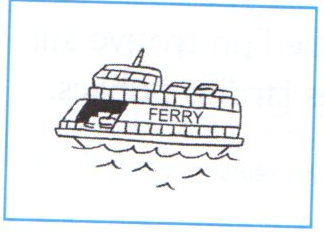 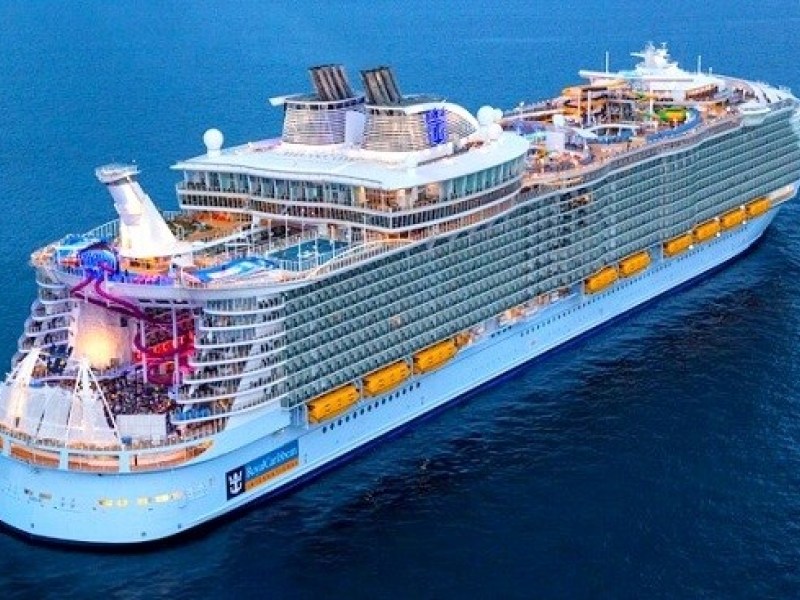 Un cargo
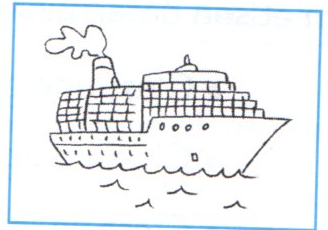 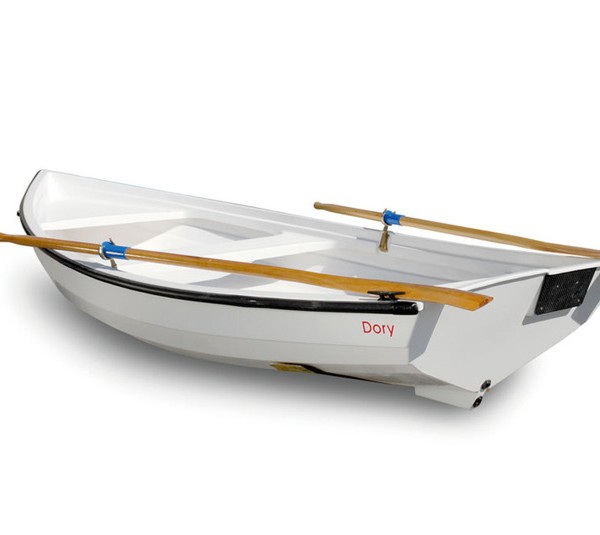 Une barque
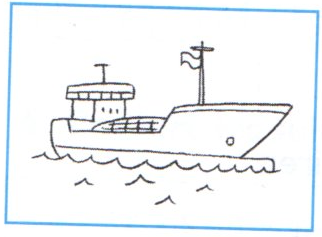 Les transports
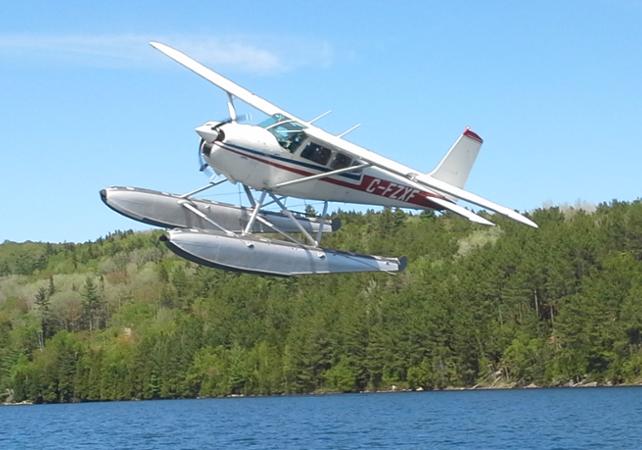 Un tricycle
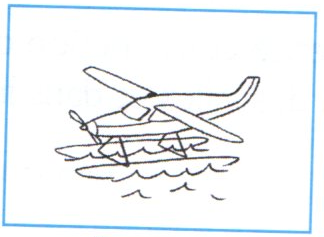 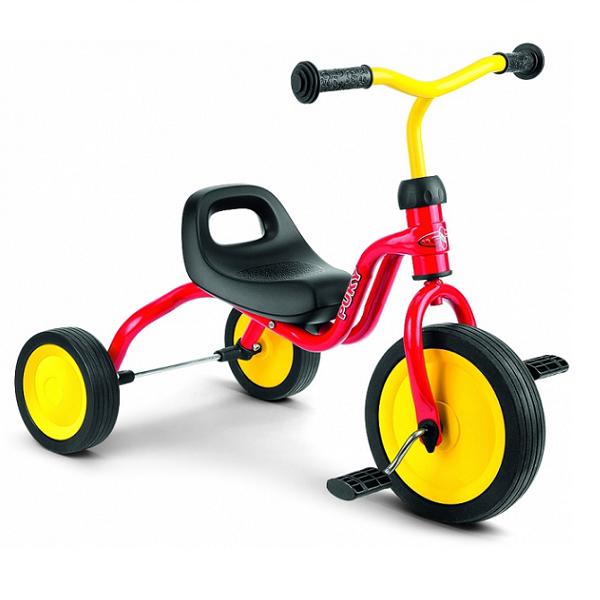 Un hydravion
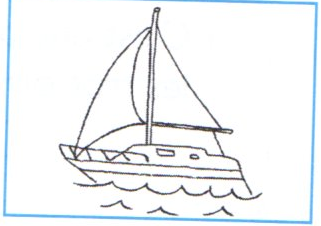 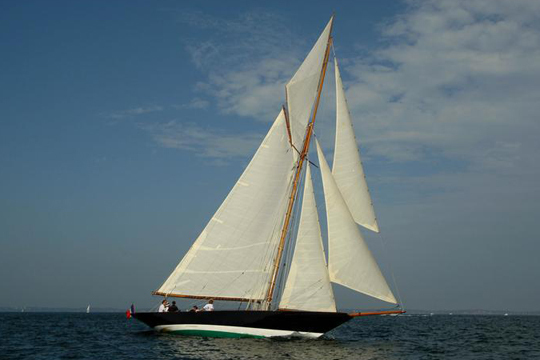 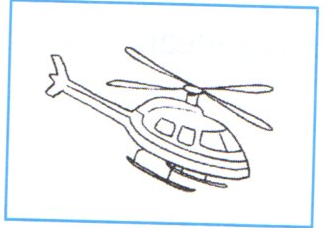 Une bicyclette
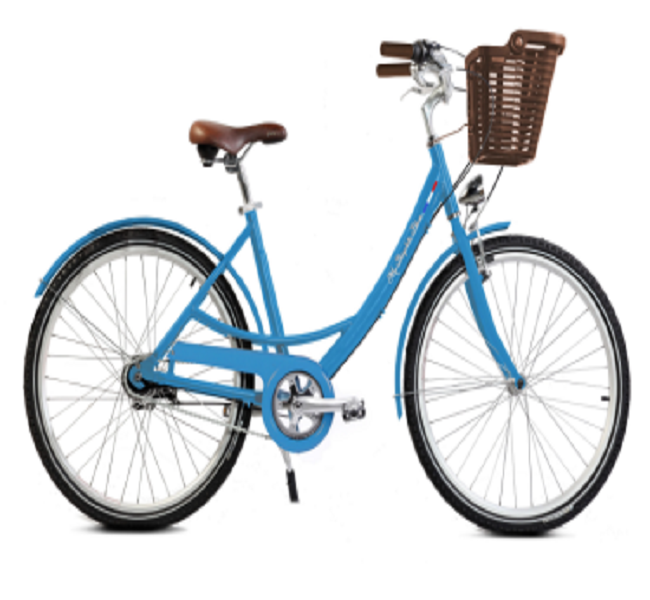 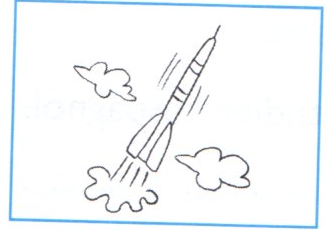 Une fusée
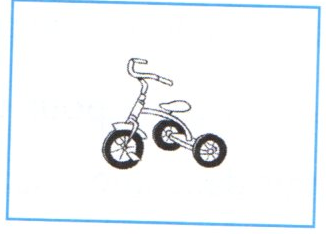 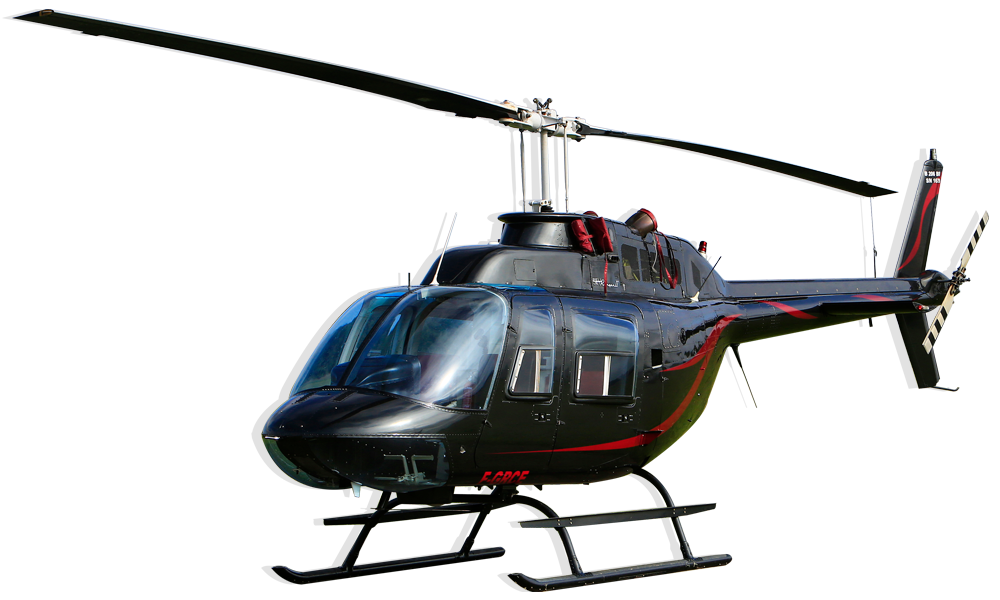 Un hélicoptère
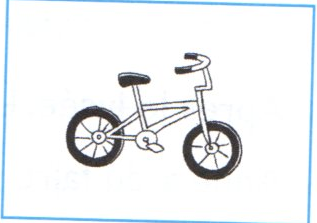 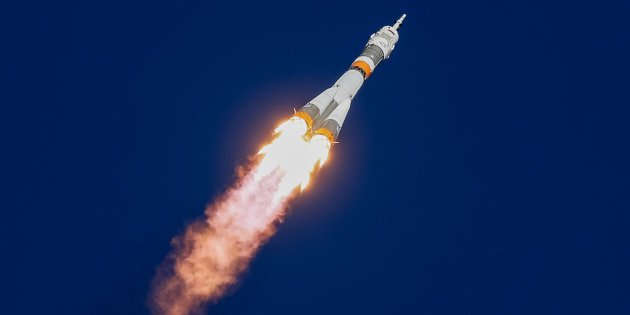 Un voilier
Les transports
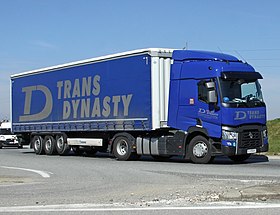 Un autocar
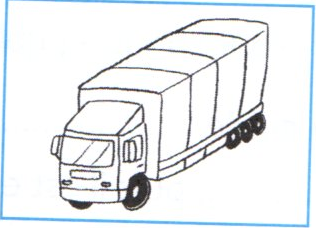 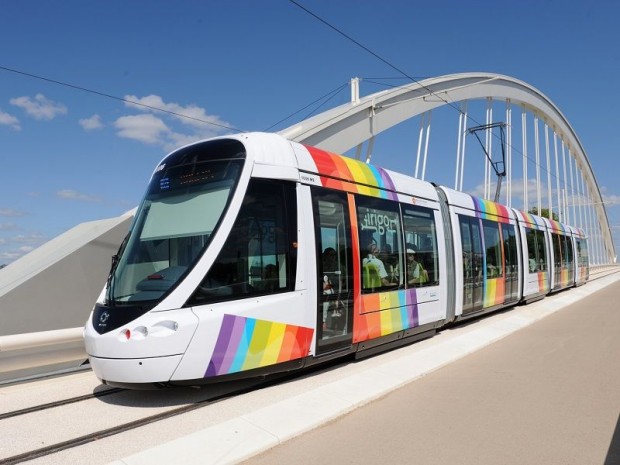 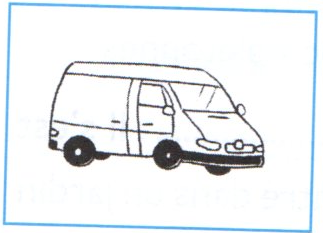 Un tramway
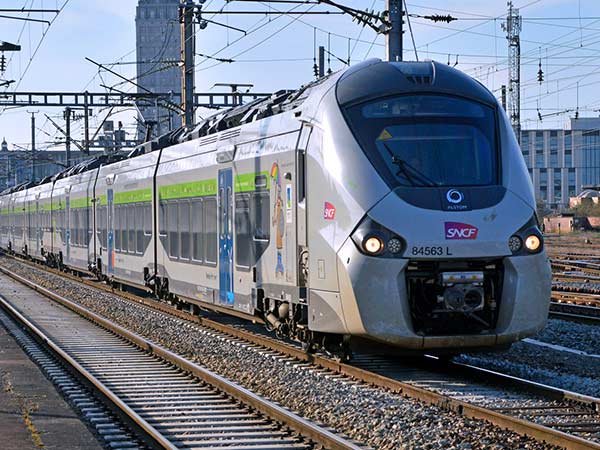 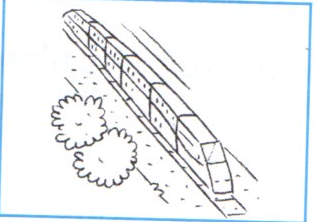 Une camionnette
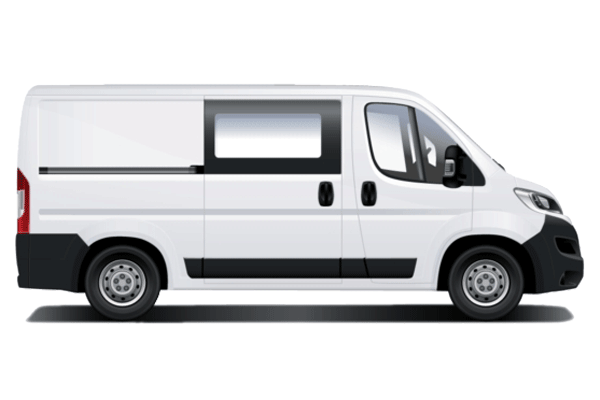 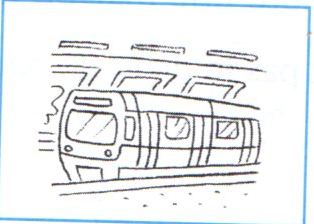 Un train
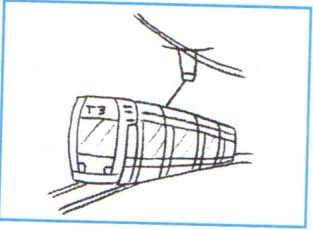 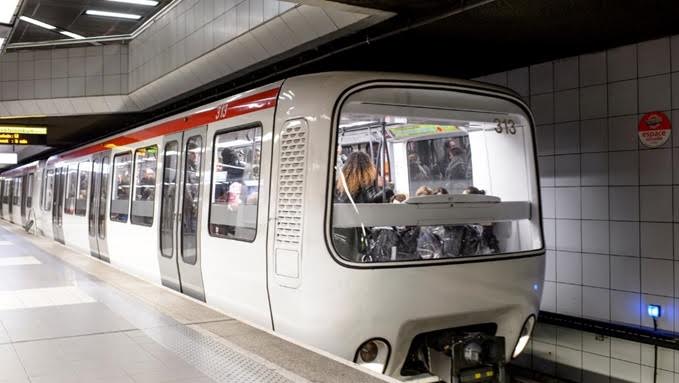 Un métro
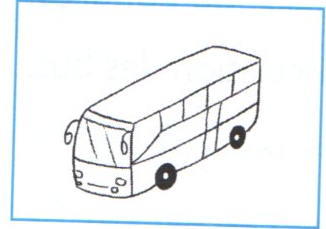 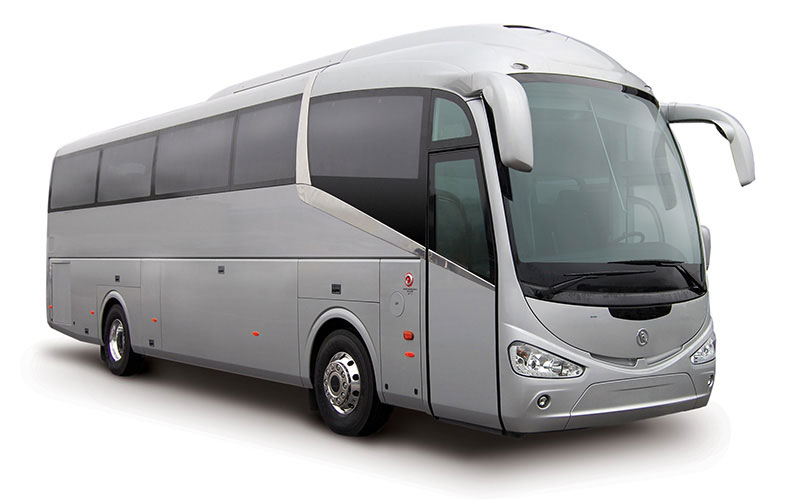 Un camion
Complète
hydravion
Poids lourd
métro
train
péniche
Une locomotive et un wagon forment ………………………..
Un train
Un gros camion est un ……………………
Poids lourd
Un avion qui se pose sur l’eau se nomme ………………………
Un hydravion
Un long bateau à fond plat qui navigue sur un fleuve s’appelle une ………………………
péniche
Un moyen de transport, qui circule en général sous la terre dabs les villes se nomme un …………………
métro
Complète
bicyclette
ferry
carrosse
a décollé
ambulance
atterrira
La fée transforma la citrouille en ………………………..
carosse
Gilles a installé un compteur sur le guidon de sa……………………
bicyclette
Pour aller en Angleterre nous avons mis la voiture sur le ………………………
ferry
Un long bateau à fond plat qui navigue sur un fleuve s’appelle une ………………………
péniche
a décollé
a atterri
L’avion ……………………… de New York a midi et …………………… à Paris à 1 heure
ambulances
Plusieurs …………………… se sont rendues sur le lieu de l’accident.
Classement
Classe les moyens de transport de la liste selon si ils sont dans les airs, sur l’eau, sur la terre.
Un camion
Un hélicoptère
Un navire
Un avion
Une bicyclette
Un métro
Un paquebot
Une motocyclette
Un tramway
Un autocar
Une fusée
Une péniche
Dans les airs
Sur l’eau
Sur la terre
Un camion
Un avion
Un navire
Une bicyclette
Un hélicoptère
Un paquebot
Un autocar
Un métro
Une fusée
Une péniche
Un moto
Un tramway
Barre l’intrus
Le cargo – la péniche – le vélo – le paquebot
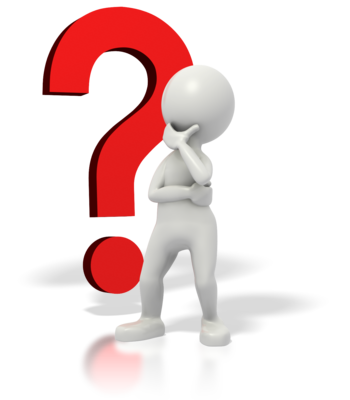 C’est le seul qui n’est pas n’est pas sur l’eau
La voiture – le taxi – une pédale – l’autobus – le camion
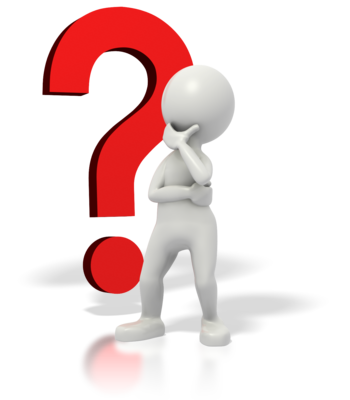 C’est le seul qui n’est pas un moyen de transport.
La gare – les rails – le train – le passage à niveau – la bicyclette
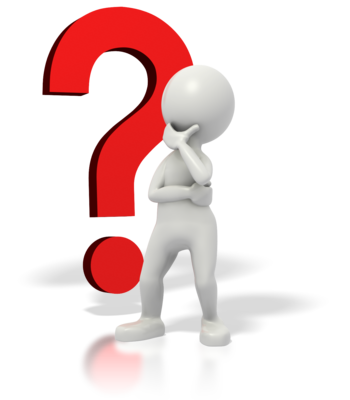 C’est le seul qui n’est pas en rapport avec les trains
Barre l’intrus
Le métro – le tramway – l’autobus – l’autocar – l’hélicoptère
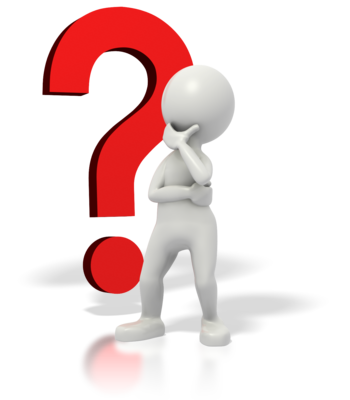 C’est le seul qui n’est pas un transport en commun
La moto – la bicyclette – le mobylette – le camion – le scooter
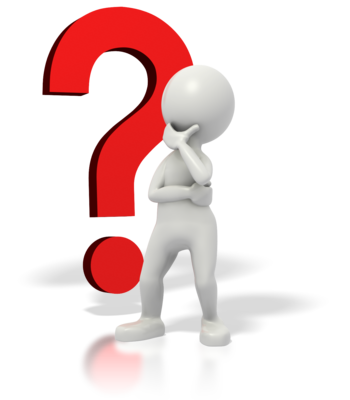 C’est le seul qui n’est pas à 2 roues
Le pilote – le chauffeur – le boucher – le conducteur – le routier
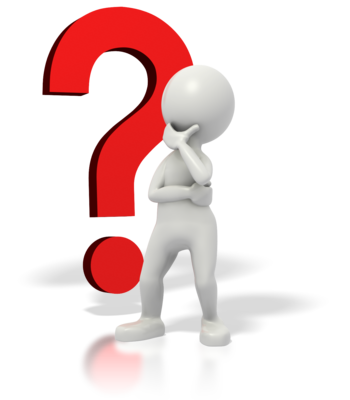 C’est le seul métier qui ne concerne pas les transports
Classement
Classe les groupes nominaux selon si ils sont en rapport avec la voiture ou le vélo
Un porte bagage
Un pare-brise
Une portière
Une selle
Des essuie-glaces
Un pédalier
Un capot
Un volant
des poignées de frein
Un guidon
Voiture
Vélo
Une selle
Une portière
Un parebrise
Un porte-bagage
Des essuie- glace
Un pédalier
Un capot
Des poignées de frein
Un volant
Un guidon
Remets ensemble les mots de la même famille
Freiner
Un remorquage
Piloter
Un démarrage
démarrer
Un pilotage
Atterrir
Un freinage
Décoller
Un décollage
Remorquer
Un atterrissage
Barre l’intrus qui n’est pas de la même famille
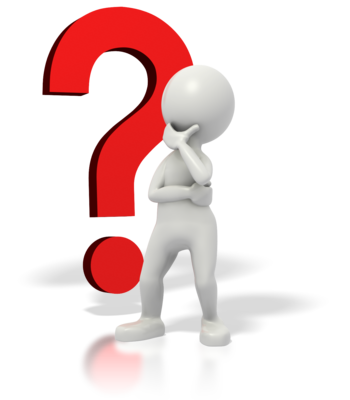 Un pilote
Piloter – le pilotage – une péniche - copilote
Un vélo
Un vélomoteur – un vélodrome- un voilier – un vélocross
Une bicyclette
Un cycliste – le cyclisme – un tricycle – un cyclone
Une automobile
Un autobus – une route – un autocar – un automobiliste
Un transport
Un transporteur – transporter – 
un tramway - transportable
Transforme du verbe au nom
charger
Un chargement
Embarquer
Un embarquement
débarquer
Le débarquement
crisser
Un crissement
dépasser
Un dépassement
Transforme de l’adjectif à l’adverbe
rapide
rapidement
lente
lentement
légère
légèrement
lourde
lourdement
silencieuse
silencieusement
Relie les contraires
Ralentir
Partir
Atterrir
débarquer
Embarquer
Accélérer
Arriver
décoller
Monter
Descendre
détache
s’abaisser
Complète
déchargeaient
freiné
atterrir
Lou attache sa ceinture  Lou ………………… Sa ceinture
détache
L’automobiliste a accéléré. 
 L’automobiliste a …………………
freiné
La barrière du passage à niveau vient de se lever. 
 Le passage à niveau vient de ……………………………
s’abaisser
Les hommes chargeaient des marchandises. 
Les hommes ……………………………… des marchandises.
déchargeaient
L’avion va décoller.  L’avion va ………………………………
atterir
Le départ
a refusé
Complète
de retard
S’éloigne
inconfortable
L’hôtesse annonce l’arrivée de l’avion 
 L’hôtesse annonce …………………………de l’avion
le départ
Le paquebot s’approche du quai
 Le paquebot ……………………… du quai
s’éloigne
Ces sièges sont confortables
 Les sièges sont ……………………………
inconfortables
L’avion Brest-Paris a atterri avec un peu d’avance.
 L’avion Brest-Paris a atterri avec un peu ..........................
de retard
Le chauffeur de taxi a accepté de prendre ma grosse malle.
 Le chauffeur de taxi ………………………… de prendre ma grosse malle.
a refusé
Remplace
Je remplace bateau par
Je remplace camion par
Je remplace autocar par
Je remplace aéroport par
Un quai
Une voiture
Un cargo
Un avion
Un navire
Une moto
Un train
Un aérodrome
Un port
Un poids lourd
Un car
Une piste
Associe
Associe les mots qui ont le même sens
Un conducteur
Un voyageur
Un poids lourd
Un navire
Un bateau
Un camion
Un chauffeur
Un passager
Un chauffeur
Un voyageur
Un passager
Un conducteur
Un navire
Un camion
Un poids lourd
Un bateau
camionnette
habitent
Complète
circule
routier
Autrefois
Le plombier nettoie sa fourgonnette
 Le plombier nettoie  sa ……………………………
camionnette
Les amis de mes parents vivent sur une péniche.
 Les amis  de mes parents …………………… sur une péniche.
habitent
Jadis, les gens voyageaient en diligence
 ………………………………… les gens voyageaient en diligence.
Autrefois
Le chauffeur se repose sur une aire de l’autoroute.
 Le …………………… se repose sur une aire de l’autoroute.
routier
Le tramway se déplace sur des rails.
 Le tramway ………………………… sur des rails
circule